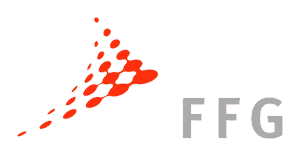 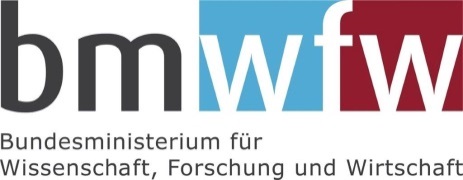 Innovationsbegleitung RSA III
Wien, 16. Juni 2014

Sara Alkan
Herbert Pock
Inhalte


Profil AUSTIN Pock + Partners

Innovationsbegleitung

Diskussion/Fragen
AUSTIN Pock + Partners
Beratungsunternehmen mit Schwerpunkt Business Development
Fokus – Unternehmen, öffentliche und akademische Einrichtungen in technologie- und wissensbasierten Bereichen
Strategische Handlungsfelder
Strategie- und Organisationsentwicklung
Forschungs- und Innovationsmanagement, Technologietransfer
Technologie- und Marktstudien
Unternehmensplanung und -steuerung
Förderungsberatung und Förderungsmanagement sowie Entwicklung und Evaluierung von Förderungslinien der öffentlichen Hand
Finanz- und Finanzierungsmanagement
Team von 20 ExpertInnen unterschiedlicher Fachrichtungen – von Wirtschaft bis Technik, an 2 Standorten in Wien und Graz. Seit 1998 wurden mehr als 500 Projekte bei über 200 Kunden begleitet
AUSTIN Pock + Partners
Intermediäre
Wirtschaft
Wissenschaft
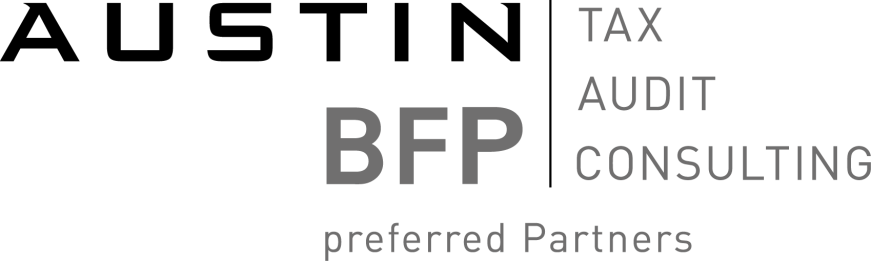 Profunde Kenntnis der AkteurInnen im Innovationssystem
15 Jahre Branchenerfahrung in Life Sciences & Ökoinnovationen
Weitreichende Erfahrung in den Bereichen
Wissenschafts-Wirtschafts-Kooperationen und Unternehmensgründungen 
Aufbau und Bereitstellen von Netzwerken
Konzeption und Durchführung von Weiterbildung
Aufbereiten von Wissenschaftsinhalten


Die wirtschaftliche Verwertung von Forschung und Entwicklung steht im Fokus unserer Geschäftstätigkeit
Ziele der Innovationsbegleitung


Akquisition von Forschungsaufträgen aus der Wirtschaft bzw. Gründung von Spin-offs = Nachhaltige Etablierung und Positionierung Ihrer Studios in der heimischen Wirtschaft

Qualifizierung 
Vernetzung 
Sichtbarmachung  & Positionierung der Studios am Markt
Individuelle Beratung
Geplante Maßnahmen

Qualifizierung 
	Weiterbildung in den Themenfeldern Business Planung, Ausgründungen, 	Vermarktungsstrategien, Patentrecht, etc.
Vernetzung
4 Netzwerktreffen: Erfahrungsaustausch und Nutzen von Synergien unter den Studios, Vernetzung mit dem Markt
Sichtbarmachung & Positionierung am Markt
	2 Fachtagungen unter Einbindung von Unternehmen, FachexpertInnen 	und wissenschaftlichen Einrichtungen, 4 Forschungsberichte
Individuelle Beratung
	maßgeschneiderte Beratungsmöglichkeiten, 6-9 Tage pro Studio über die 	Projektlaufzeit
Nächste Schritte

	
	individuelle Bedarfserfassung und Entwicklung von Beratungsplänen
geplante F&E Aktivitäten, geplante Positionierung und Marketingaktivitäten 
Erheben des individuellen Bedarfs
 Skizzieren eines Beratungsplans

	individuelle Termine im Zeitraum Juli – September 2014

	
	erstes Netzwerktreffen/Weiterbildung in Graz
Erster inhaltlicher Austausch
Weiterbildung

Termin: November/Dezember 2014
Wir sehen uns als Puzzlestein für die nachhaltige Entwicklung Ihrer Studios.
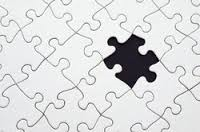 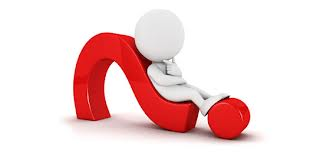 AUSTIN Pock + Partners GmbH Teinfaltstraße 41010 Wien/Austria Tel. +43 (01) 311 2626 90Auersperggasse 13 8010 Graz/AustriaTel. +43 (0316) 3637-0s.alkan@austin.ath.pock@austin.atwww.AUSTIN.at